RFP Pricing Tabulation
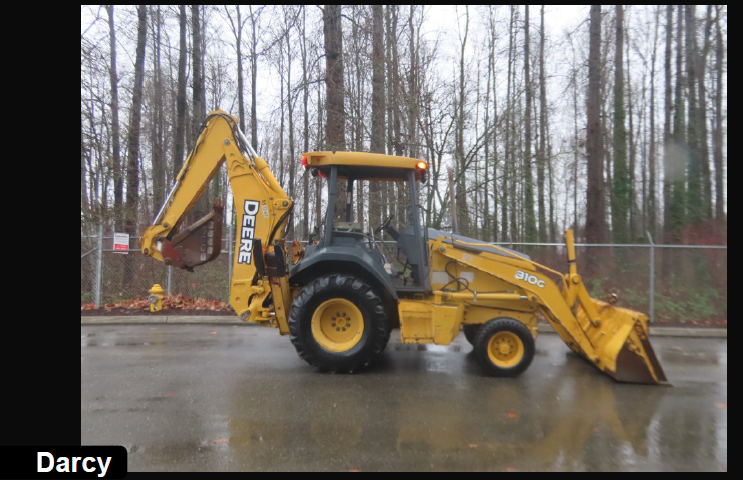 2006 Model 
Used Equipment
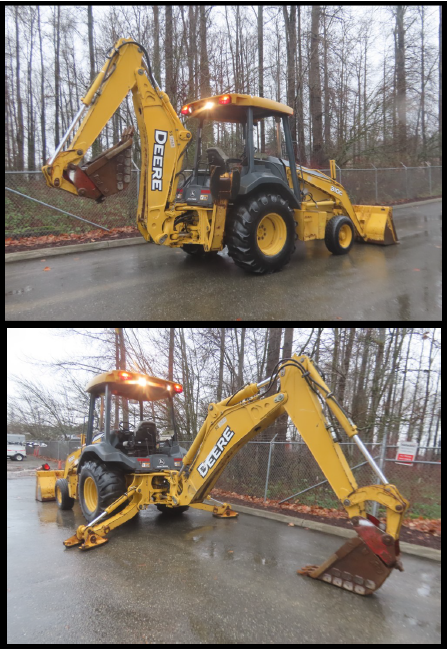 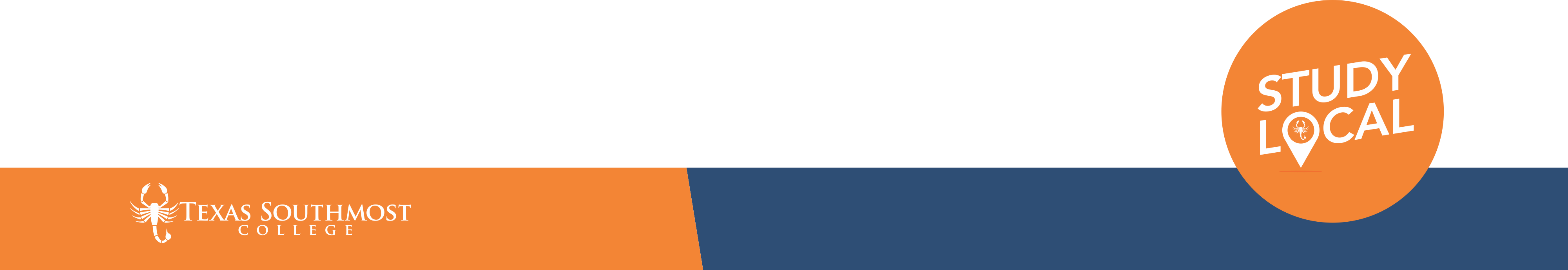